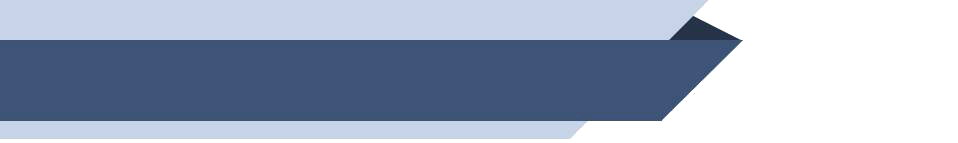 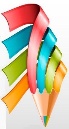 Новые квалификационные категории
1. «Педагог-методист», «педагог-наставник»: основания для установления квалификационных категорий (показатели деятельности)
«Педагог-наставник»
«Педагог-методист»
Пункт 51 Порядка
Руководства практической подготовкой студентов, обучающихся по образовательным программам среднего профессионального образования и (или) образовательным программам высшего образования;
наставничества в отношении педагогических работников образовательной организации, активного сопровождения их профессионального развития в образовательной организации;
содействия в подготовке педагогических работников, в том числе из числа молодых специалистов, к участию в конкурсах профессионального (педагогического) мастерства;
распространения авторских подходов и методических разработок в области наставнической деятельности в образовательной организации.
Пункт 50 Порядка аттестации
Организации и активного участия в методической работе образовательной организации;
руководства разработкой программно-методического сопровождения образовательного процесса, в том числе методического сопровождения реализации инновационных образовательных программ и проектов в образовательной организации;
методической поддержки педагогических работников образовательной организации при подготовке к участию в профессиональных конкурсах;
участия в методической поддержке (сопровождении) педагогических работников образовательной организации, направленной на их профессиональное развитие, преодоление профессиональных дефицитов;
передачи опыта по применению в образовательной организации авторских учебных и (или) учебно-методических разработок.
Показатели деятельности, указанные выше, не должны  входить в должностные обязанности педагога!
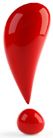 1
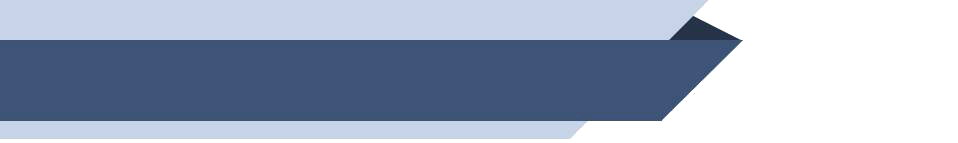 Новые квалификационные категории
2. «Педагог-методист», «педагог-наставник»: алгоритм прохождения аттестации в целях установления квалификационных категорий
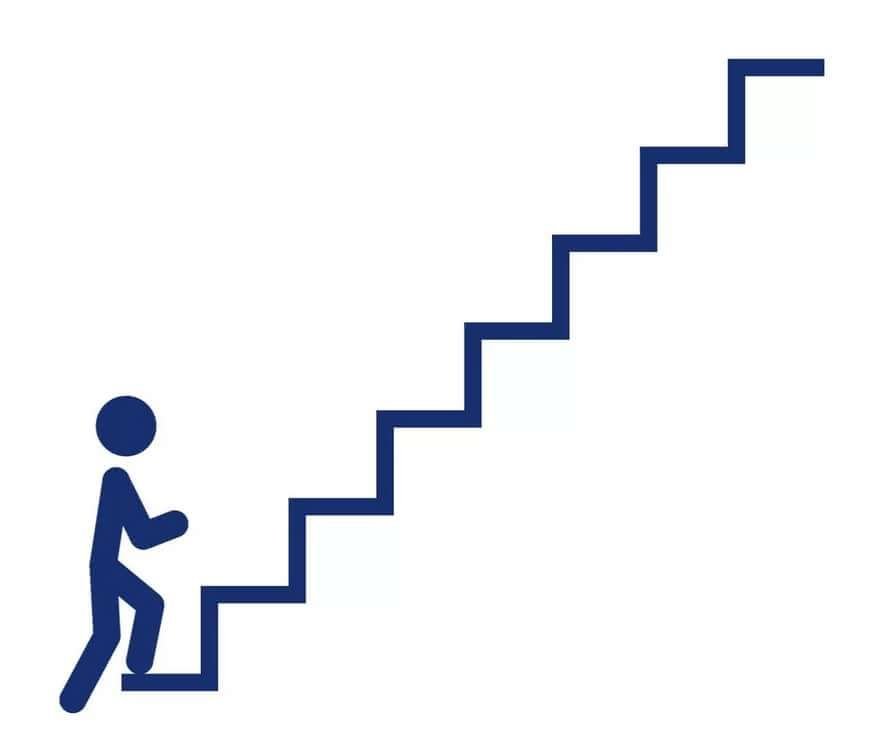 7. Запись в трудовой книжке, дифференцированная оплата труда, деятельность педагога
6. Заседание аттестационной комиссии, решение, распорядительный акт
5. Рассмотрение документов, кандидатуры (соответствие установленным показателям) специалистами
4. Ходатайство работодателя (согласование с профкомом), заявление педагога, дополнительные сведения (при необходимости)
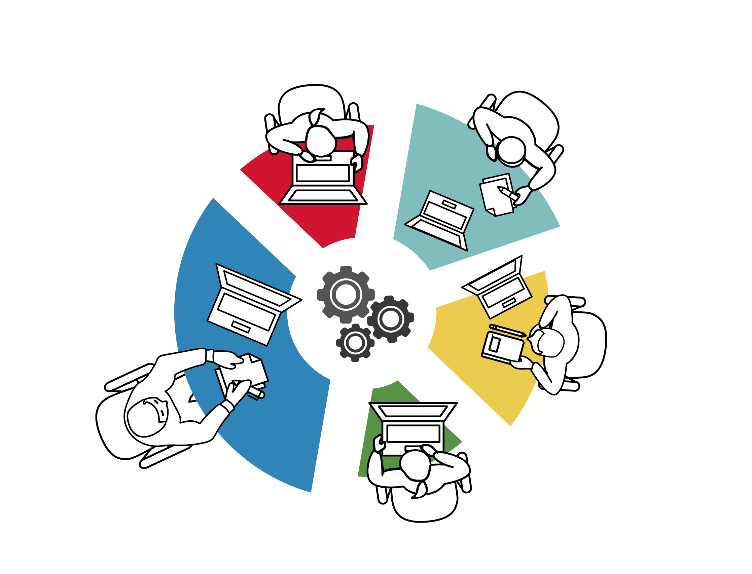 3. Заседание педсовета, решение, согласованное с профкомом
2. Желание/инициатива педагога
1. Высшая кв. категория, деятельность,  не входящая в должностные обязанности
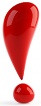 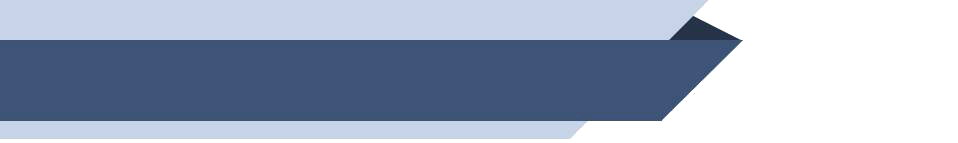 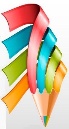 Новые квалификационные категории
3. «Педагог-методист», «педагог-наставник»: документы
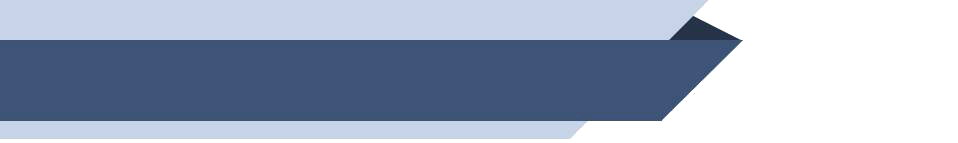 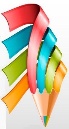 Новые квалификационные категории
3. «Педагог-методист», «педагог-наставник»: документы
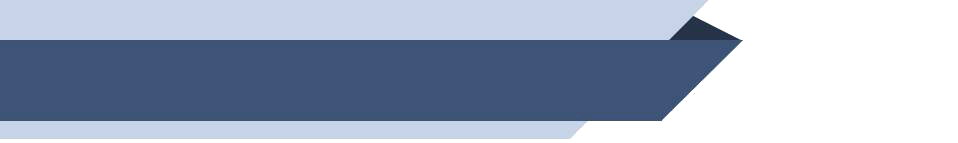 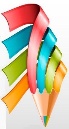 Новые квалификационные категории
3. «Педагог-методист», «педагог-наставник»: документы
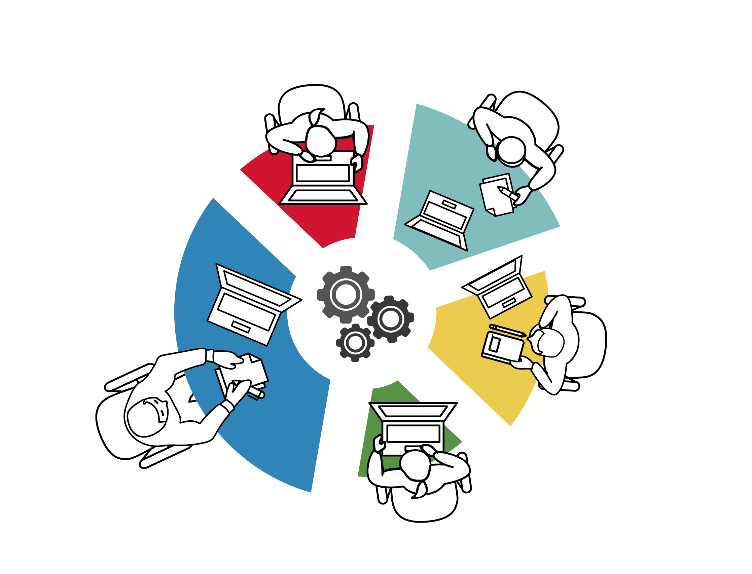 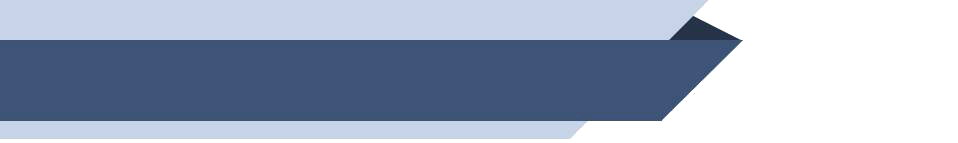 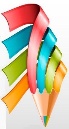 Новые квалификационные категории
4. «Педагог-методист», «педагог-наставник»: оценка деятельности педагога для принятия решения о присвоении квалификационной категории
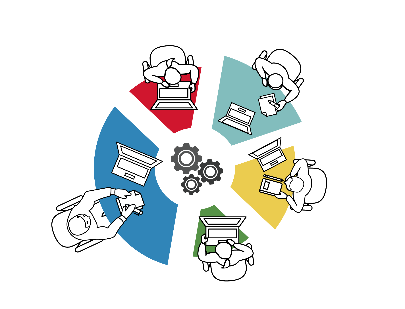 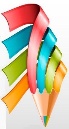 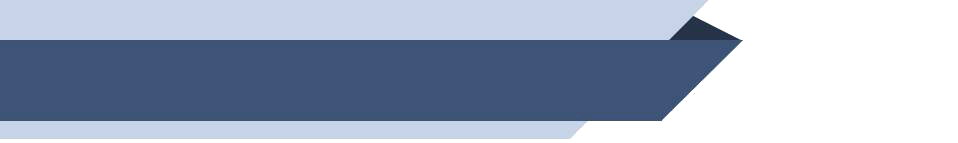 Новые квалификационные категории
5. «Педагог-методист», «педагог-наставник»: результаты